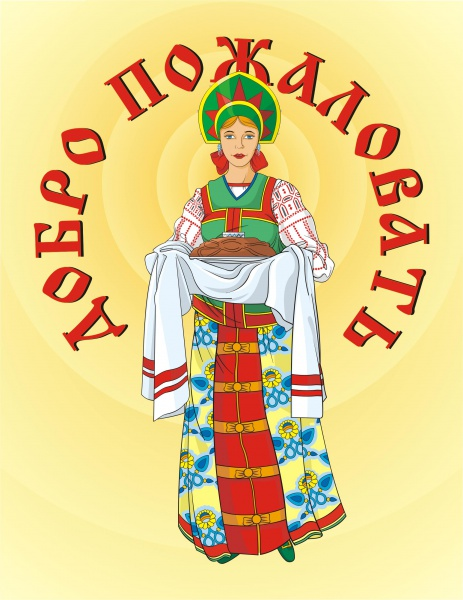 •	Л.Н. Толстой  как-то сказал , что ЭТО  «высвобождало в нем возможности , дремавшие  в глубине души.» О чем говорил писатель.
Съедобная .ЭТО может сочетаться  с маслом, солью, перцем. К нему добавляют имбирь , корицу, кардамон, жасмин, фрукты , молоко , сливки…
•	 Статистическая  В потреблении ЭТОГО лидируют парагвайцы-9,7кг в год на человека. Далее следуют ирландцы и англичане  -по 3 кг , за ними китайцы и жители Гонконга ( по 1 кг ); последние в этом списке-россияне , потребляющие  в год по 600г  ЭТОГО.
•	Буддийская.  Как-то раз буддийский монах уснул во время молитвы. После пробуждения , разгневанный, он отсек себе веки , чтобы глаза больше не могли закрываться .А из век , брошенных на землю, выросло растение , напиток  и которого до сих пор помогает монахам  не спать  во время молитв.
Медицинская  
•	Он в морозы согревает, 
•	В полдень- жаркий освежает.
•	Если хворь с кем приключится , 
•	Этим можно полечиться – он спасает от болезней 
•	Многих снадобий полезней.
•	Он сонливость  переборет,
•	Он  с усталостью поспорит,
•	Сокрушит любой недуг,
•	Он здоровью лучший друг.
Загадочная 
В детстве  был живым , зеленым, 
А потом  он стал томленым,
Был сначала зубчатым-
Стал крученым , трубчатым.
Он зеленый , желтый , красный .
Чаще - черный ! Всяк- прекрасный
Иноязычная
Название происходит от  от китайского « Тцай-йе», что означает « молодые листочки». А латинское название  ЭТОГО -  Thea sininsis.
ЧАЙНАЯ ПРЕЗЕНТАЦИЯ
«Пейте чай, мой друг старинный,
Забывая бег минут…»
Булат Окуджава
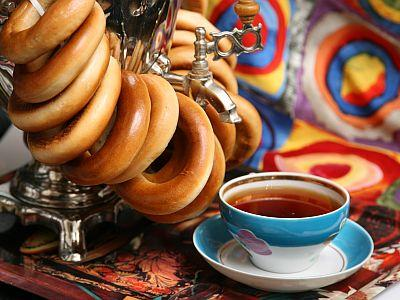 Все, что вы знаете и не знаете о чае
И черный , и зеленый чай получают из одного сырья.
•	Чай известен человеку более 5 тыс.лет.
•	 Мелколистовой чай по качеству  выше ,чем крупнолистовой.
•	В некоторых странах используют чайные листья, оставшиеся после  заварки, приправляя их чесноком.
•	 Чай бывает не только черным , но и белым.
•	 Гранулированный чай получают из отходов чайного производства
•	Чай, в котором типсов больше, чем флешей, вкуснее.
•	 Ксантины чая действуют на мозг эффективнее, чем кофеин.
•	 При голодании чай замедляет потерю массы тела.
•	Чай в больших количествах вреден людям с больным сердцем и тем , кто страдает бессоницей.
1. СТРАНИЦА
2. СТРАНИЦА
3. СТРАНИЦА
 4.СТРАНИЦА
5.  СТРАНИЦА
6. СТРАНИЦА
7.  СТРАНИЦА
8. СТРАНИЦА
Чайная история
Чай —самый распространенный напиток на земном шаре, по общим подсчетам, он является основным для двух миллиардов людей на Земле.
«ча», что означает «молодой листочек»
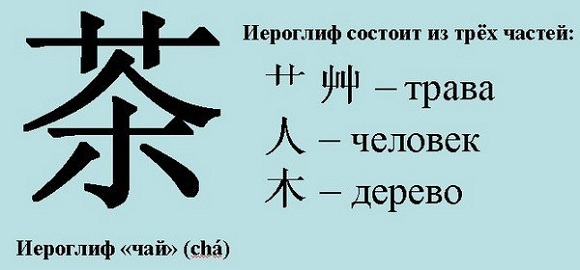 Впервые о чайном растении (чайном кусте) упоминается почти 5000 лет назад.
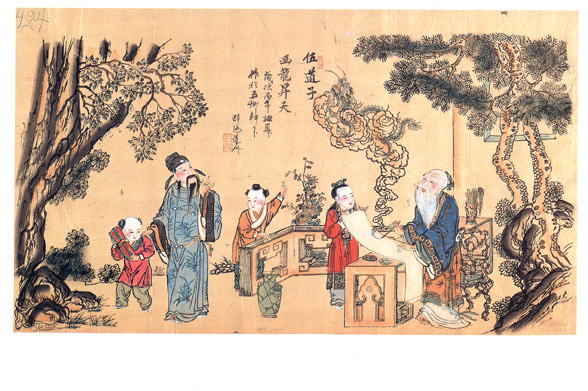 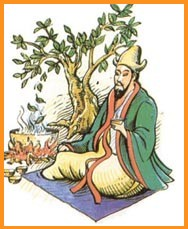 Распространению чая способствовал китайский император Киенг Лон, владевший фабрикой чайной фарфоровой посуды.
Выращивание и изготовление чая в Китае стало таким же секретным, как производство шелка, фарфора, бумаги и другие великие китайские изобретения.
В настоящее время в Англии пьют чая больше, чем в любой другой стране.
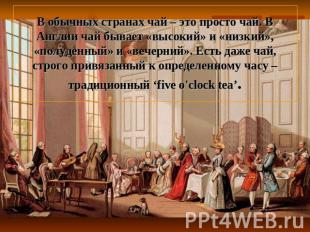 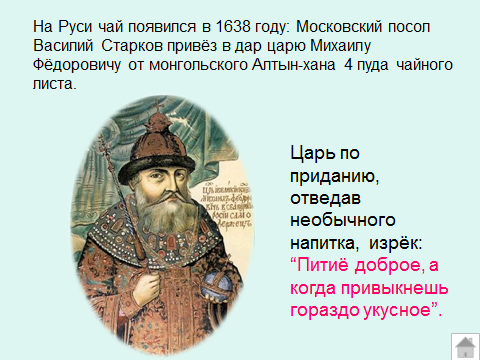 В 1696 г. из Москвы в Пекин за чаем отправился первый караван русских купцов.
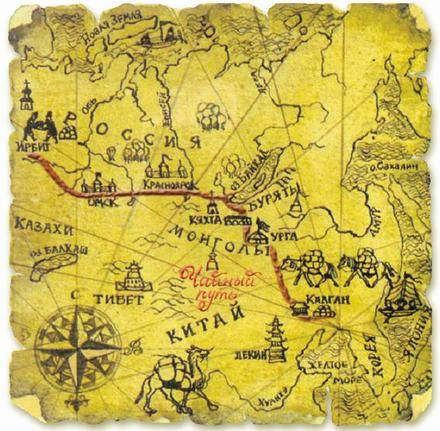 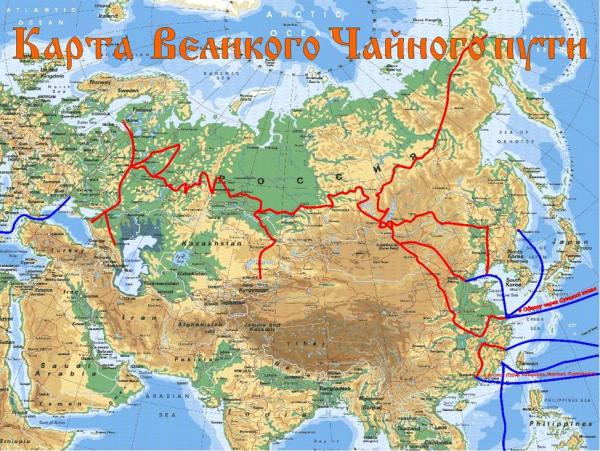 Для крестьян чай был почти недоступен, и они пили его лишь в особых случаях. Поэтому-то и возникло выражение «чайком побаловаться».
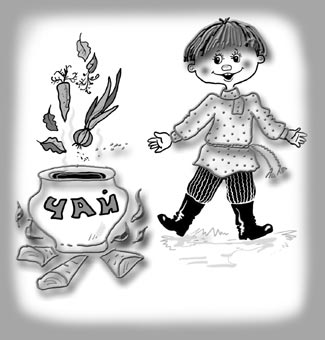 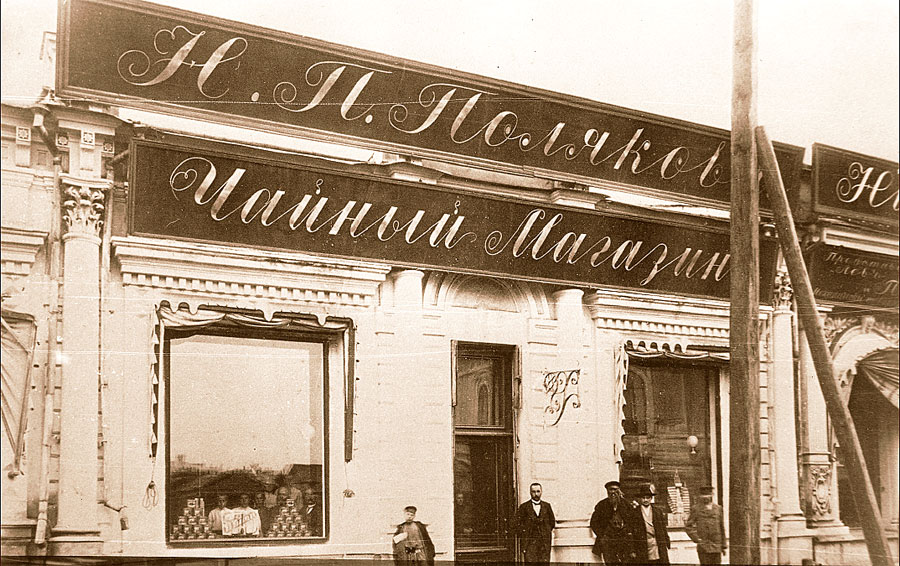 Магазин (чаеторговца Перлова), оформленный в китайском стиле, сохранился до наших .
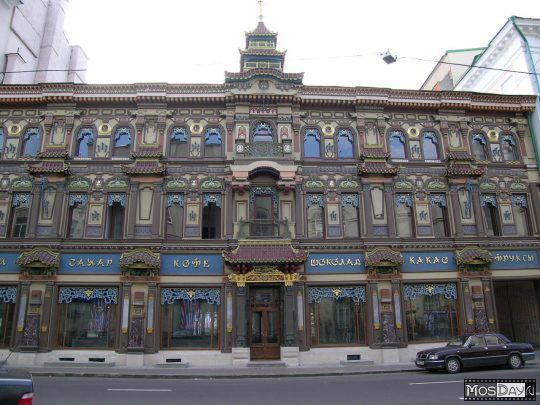 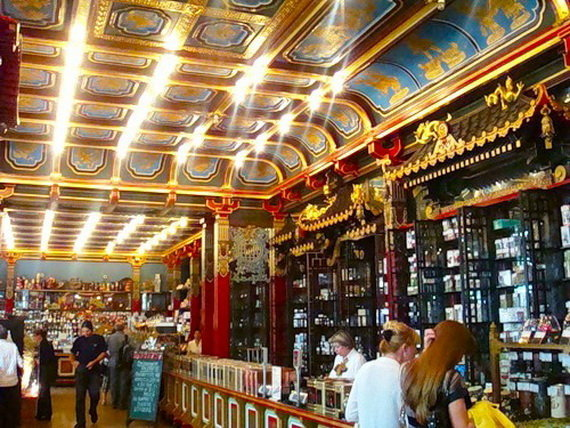 «В Москве много трактиров, и они всегда битком набиты преимущественно тем народом, который в них только пьет чай...», - писал В.Г. Белинский.
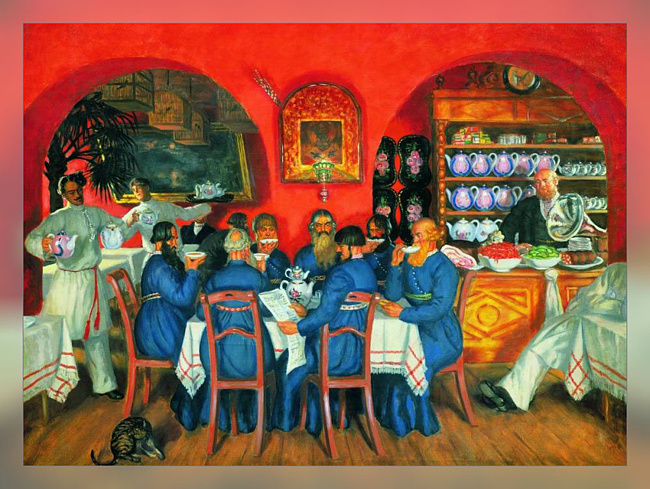 Чайная  ботаника
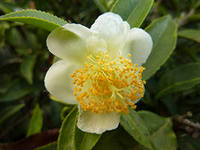 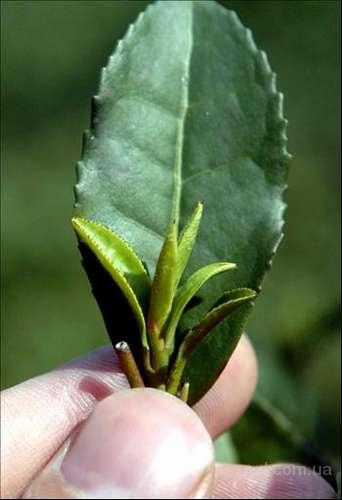 Чай китайский
Родина чайного растения -Это Юго-Западный Китай (провинция Юньнань.)
Чай ассамский
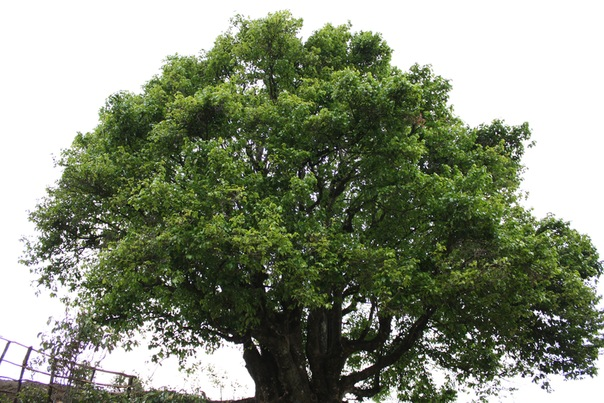 Чайная география
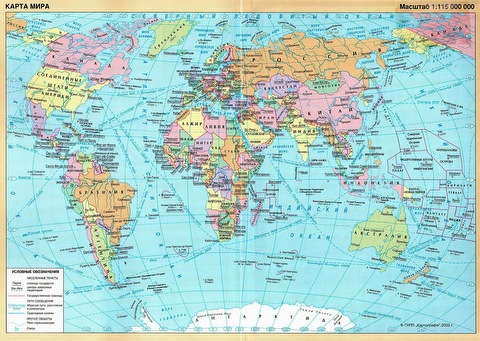 2
4
1
3
5
5
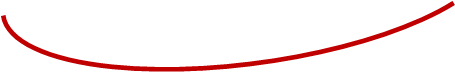 Чайное производство
Собирают чай только женщины. Считалось, что аромат женских рук не портит запах чая. Для китайского императора чай собирали только девушки в возрасте до 16 лет.
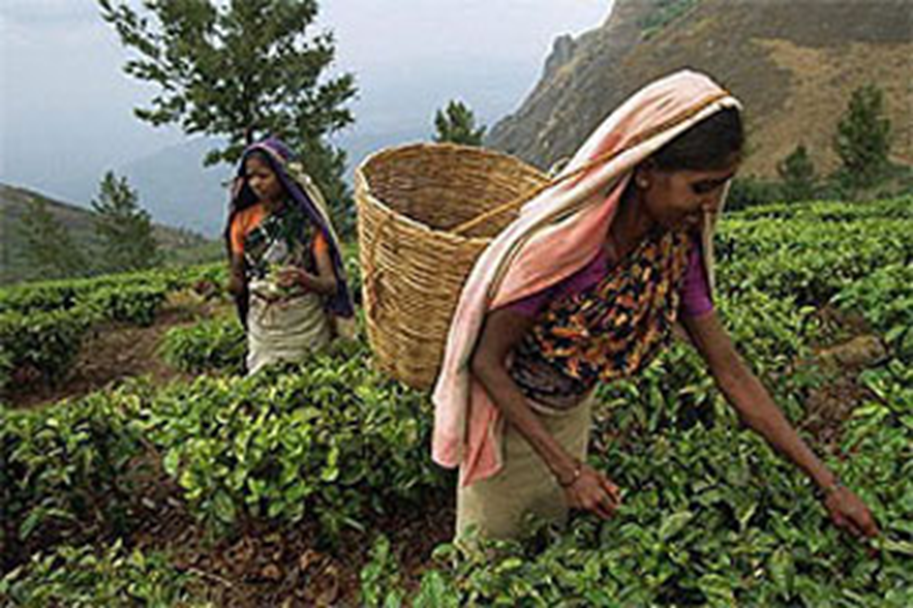 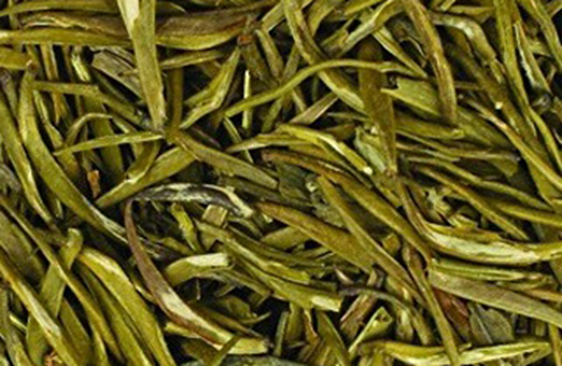 Ферментация чая.
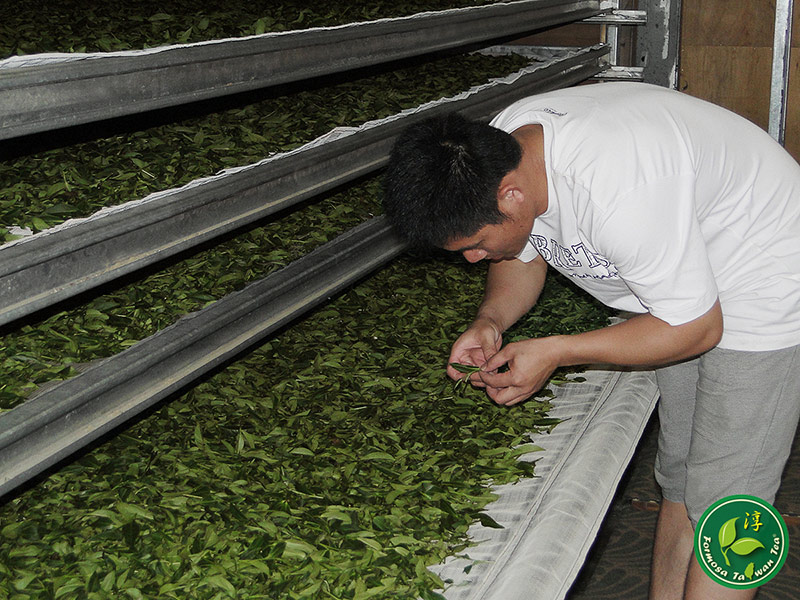 Технологический процесс изготовления чая
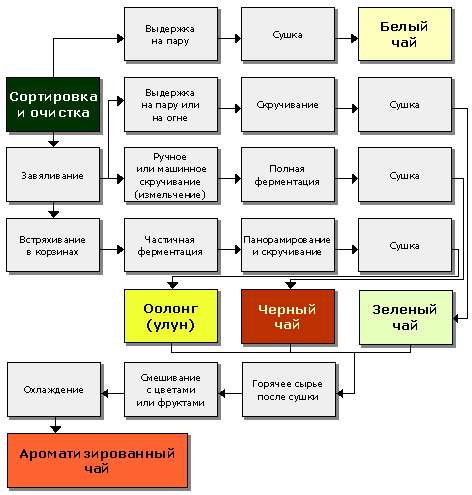 Основными этапами обработки чайных листьев являются:
- завяливание;
- скручивание листьев;
- ферментация;
- сушка:
- сортировка;
- расфасовка готовой продукции.
Чай  высшего сорта- получают из флешей с типсам, чем больше последних, тем вкуснее и ценнее чай.
 Чай  первого сорта- только флеши.
Чай второго сорта- это 4-5 лист после флешей.
Чай кирпичный -  это взрослый огрубевший лист.
 Самый качественный и дорогой -чай мелколистовой. 
Гранулированный чай и  пакетики- это чай оставшийся после сортировки
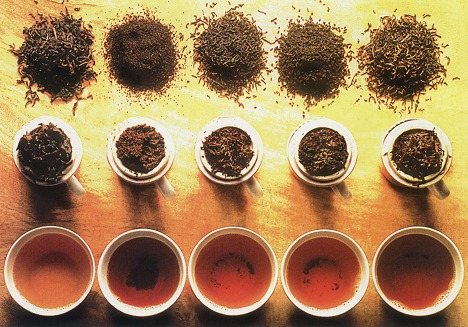 Чай- лекарство.
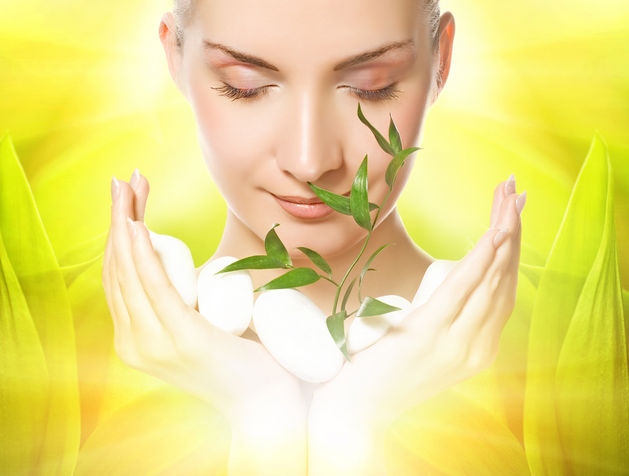 Зеленый чай
11 причин чтобы его пить
1. Это отличный источник антиоксидантов.
2. Он сжигает жир и позволяет вам тренироваться дольше.
3. Продлевает жизнь.
4. Уменьшает стресс и увеличивает мозговую активность.
5. Снижает кровяное давление.
6. Защищает легкие, чистит их если вы курите.
7. Защищает печень от действия алкоголя.
8. Предотвращает гниение зубов.
9. Сохраняет и способствует росту костей.
10. Улучшает иммунную систему.
11. Восстанавливает водный баланс в организме лучше чем вода.
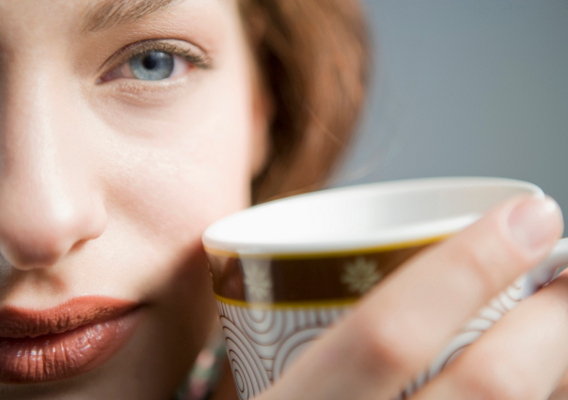 Сколько калорий в зеленом чае? В 100 граммах продукта содержится всего лишь 1 калория. Однако если добавить в напиток сахар, то калорийность подскочит до 30 Ккал. Сколько калорий в черном чае? У черного чая калорийность буквально на несколько пунктов выше,
 чем у зеленого – 3-5 Ккал на 100 г.
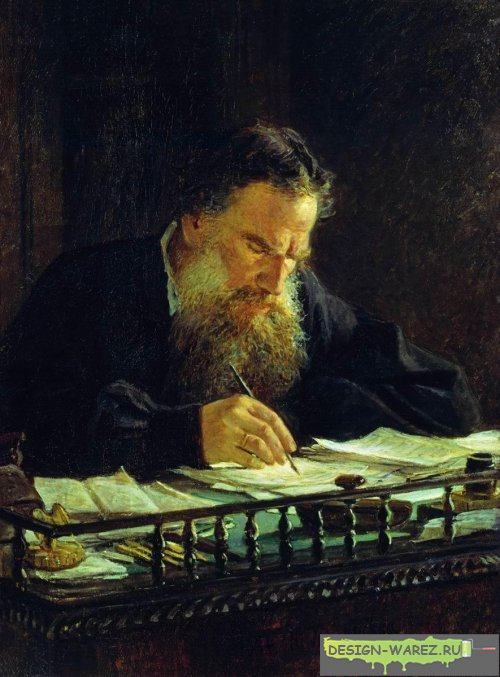 «Я должен был пить много чая, ибо без него не мог работать. Чай высвобождает те возможности, которые дремлют в глубине моей души».
О пользе чая
Если у вас диарея, чай продемонстрирует свои дубильные и антисептические свойства.
Люди, выпивающие 10 и более чашек зеленого чая в день, имеют меньший риск заболеть раком желудка.
Зеленый чай убивает тягу к спиртному. Для приготовления антиалкогольного напитка используют такой рецепт: 1 ч. л. зеленого чая на 1 ст. воды. Пьют без сахара. Оставшиеся листики–едят. Эффект не сиюминутный. Пройдут месяцы и эффект наступит.
  Было выявлено, что чай  убивает — бактерии, которая разлагает сахар во рту, вызывая кариес.
Добавление чая в воду для ополаскивания волос после шампуня может смягчить волосы и усилить их блеск.
  Если их приложить к закрытым глазам охлажденные влажные пакетики с чаем, то они могут снизить отечность.
Чайная  химия
Исследовательская работа:«Заглянем в чашку чая»
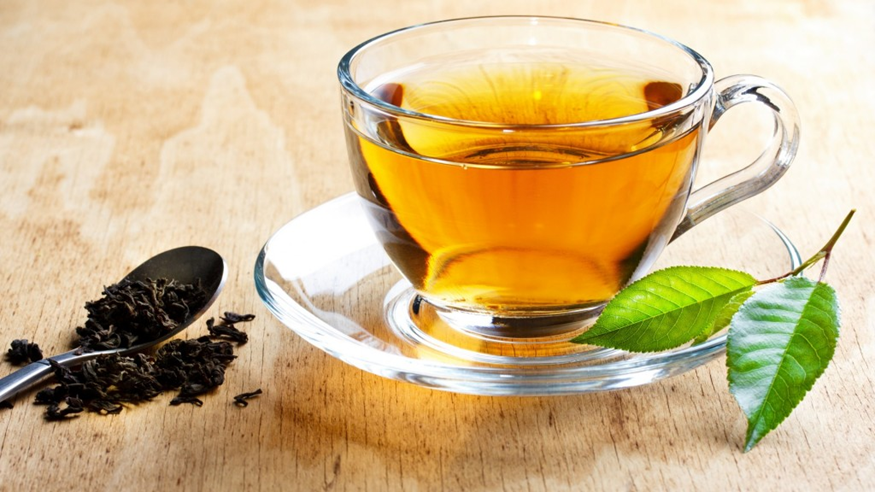 Чайные традиции
Старорусский ритуал чаепития
Самовар ставился непосредственно на чайный стол либо на небольшой столик, приставленный в торце стола. Разливала чай только сама хозяйка, и только в случае крайней необходимости это действо доверялось старшей из дочерей, что соответствовало неписаному правилу – чай должен разливать всегда один и тот же человек, хорошо с этим делом знакомый.
      Пили чай из фарфоровой посуды, обязательно не доливая 1-2см от края чашки, что считалось хорошим тоном.
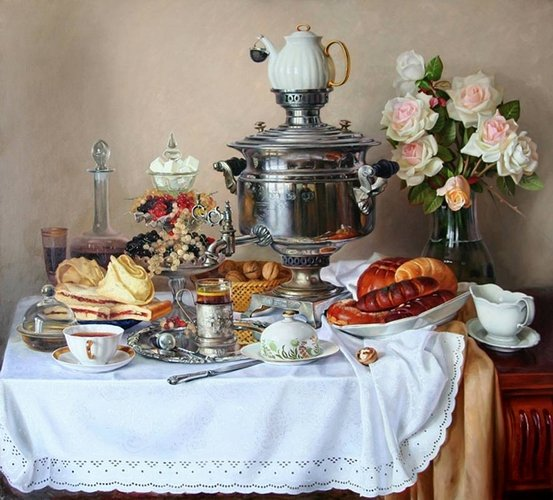 Первые самовары были изготовлены на Урале в 1740 г., а в 20-х годах XIX века самоварной столицей России стала Тула. Самовары выпускались на несколько ведер и на несколько стаканов. У самовара было несколько достоинств: не надо было топить печь, чтобы вскипятить воду, удобно согревать заварочный чайник, устанавливая его сверху, чтобы заварка хорошо распаривалась.
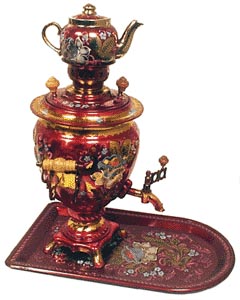 В России считали, что «настоящий чай» должен быть

Горячим
Без примесей, чай вприкуску – тогда он не перебивает вкуса.
И чтоб его было много.
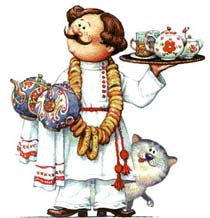 В России чай не пьют, только когда спят. Чаевничать не возбраняется в любое время суток, по поводу и без повода
Чайное искусство.
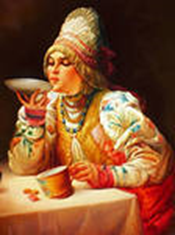 Кустодиев Б.М. «Купчиха за чаем».
 В мещанских и купеческих семьях позволено было подавать чашки с горячим чаем на глубоких блюдцах, из которых его и пили вприкуску с сахаром или вареньем, держа блюдце в ладони с особым, показным шиком.
Кустодиев Б.М. «Извозчик за чаем».
Полные стаканы с чаем «до самого верха» подавались в трактирах, где пившее его простонародье считало вправе потребовать на свою копейку, чтобы стаканы наполнялись «всклянь», абсолютно полными.
«Наем прислуги» В.Е Маковского
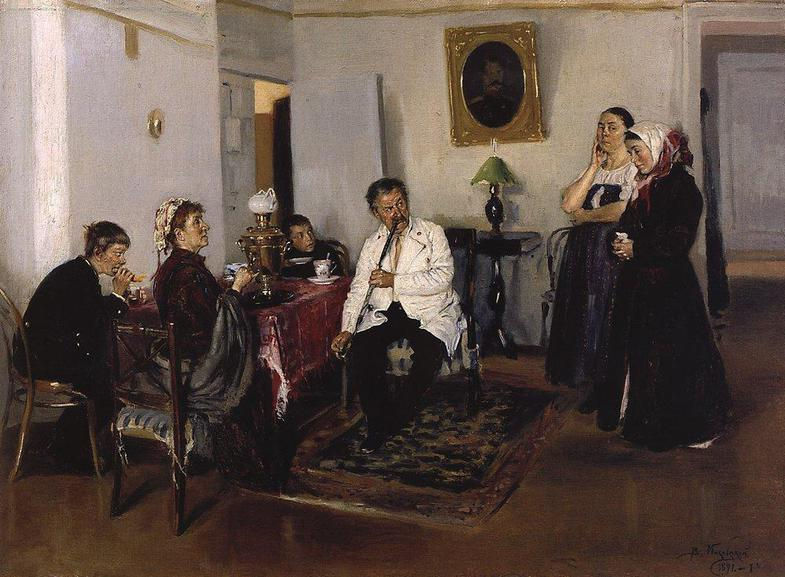 Кустодиев Б.М. «Чаепитие».
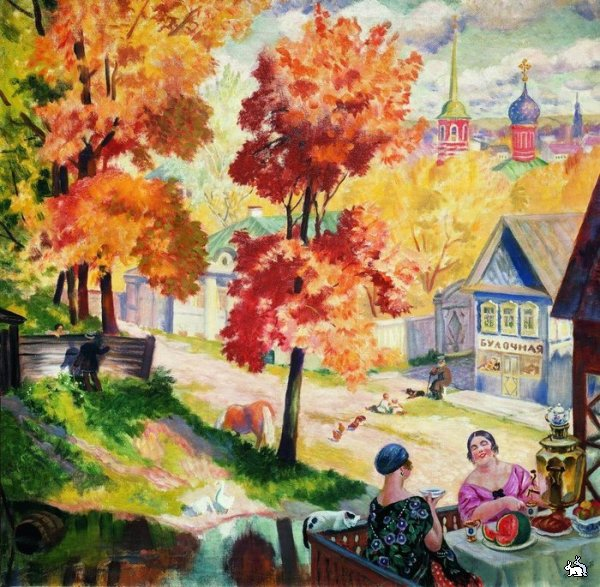 Перов В.Г. «Чаепитие в Мытищах близ Москвы».
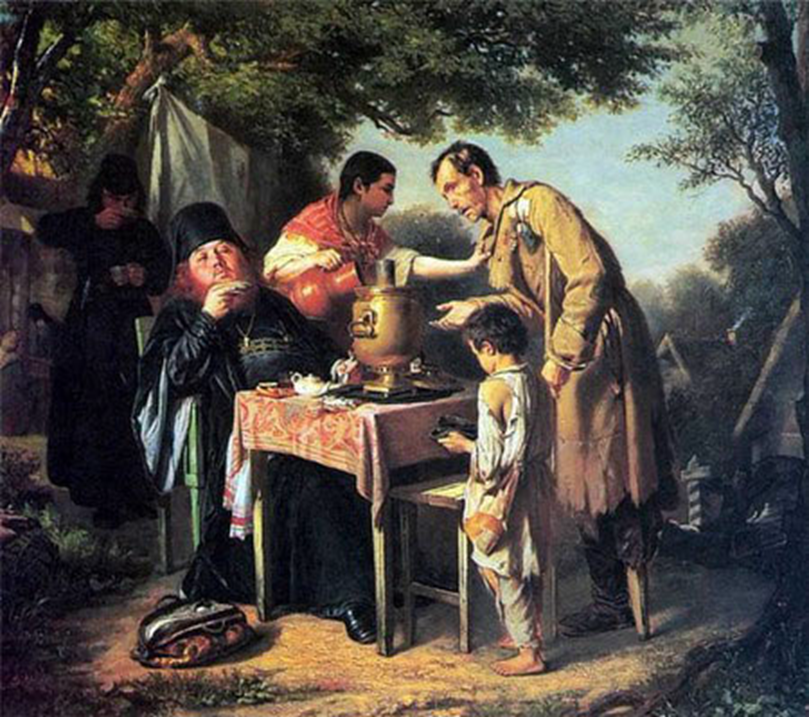 А. Наумов «Чаепитие».
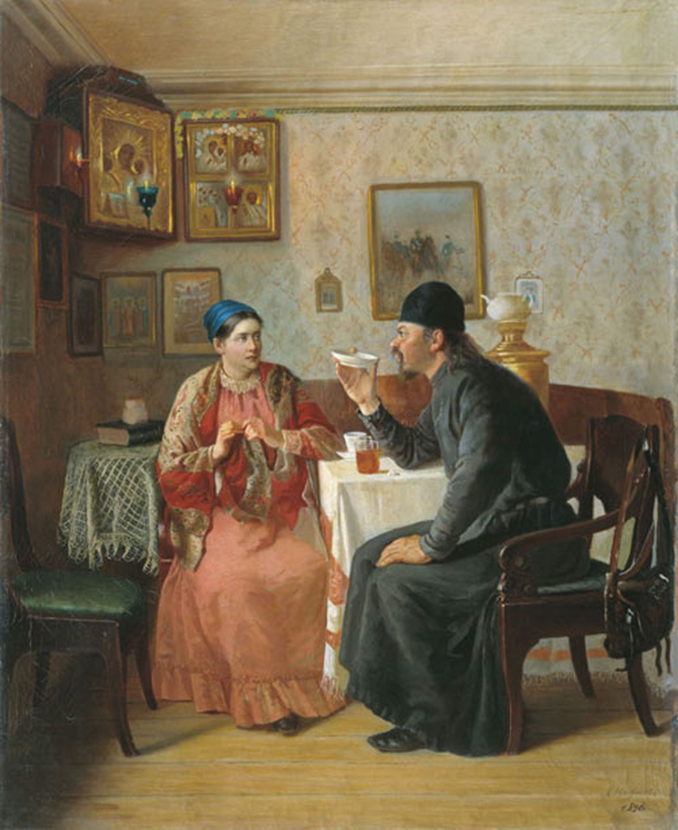 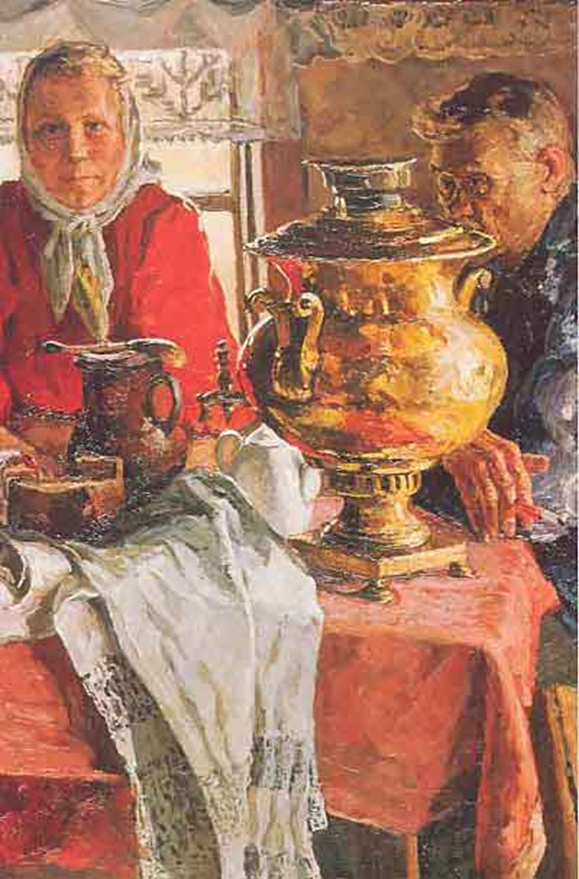 В.Ф. Стожаров 
«У самовара».
Т.Е.Мягков. « Семья за чаем».
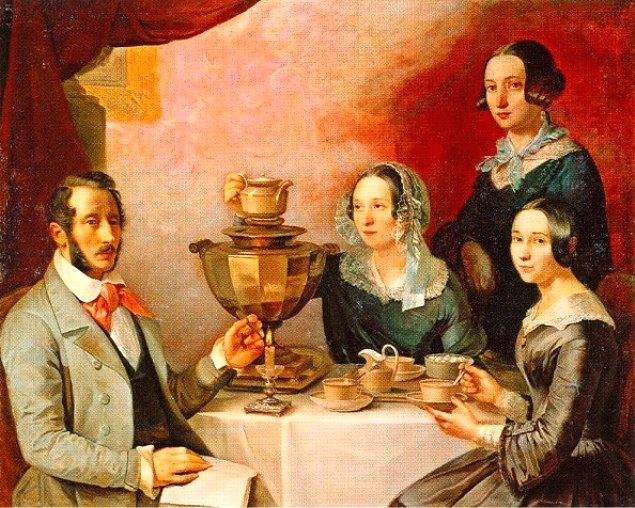 К.Коровин. «За чайным столом.»
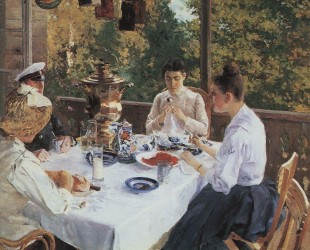 Г.Э. Грабарь « Утренний чай.»
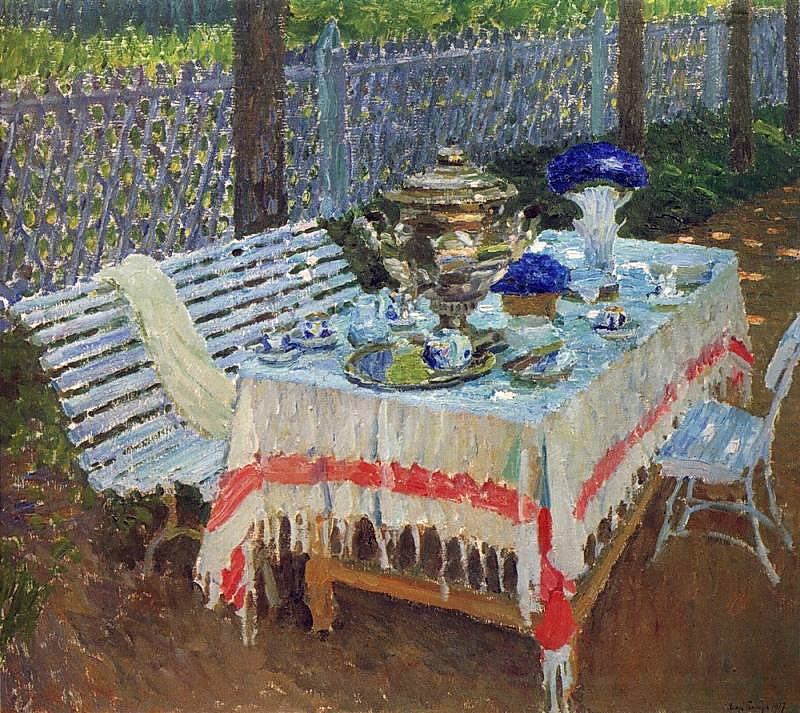 Родник в форме чайника, установленный под Рамзаем в Пензенской области, попал в обзор самых интересных памятников страны. Культура чаепития богато представлена в памятниках по всей России,
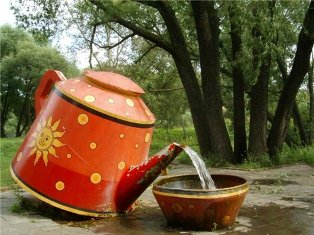 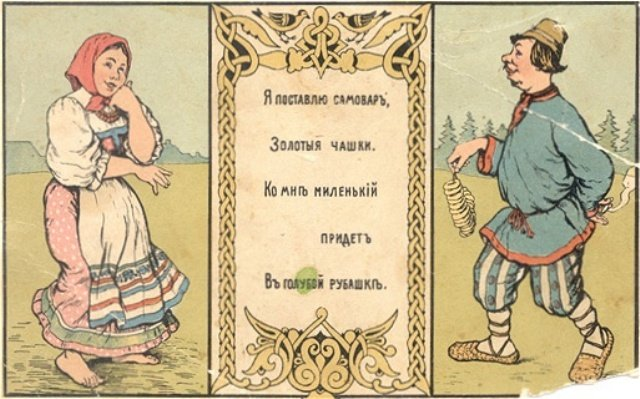 Приятного чаепития!